6. TEDEN SLOVENŠČINA – 9. RAZRED (četrtek, 23. 4. 2020)1 ura




KRATEK PREGLED DELA 

Svetlana Makarovič, Romanca o žabah
Svetlana Makarovič, življenje in delo
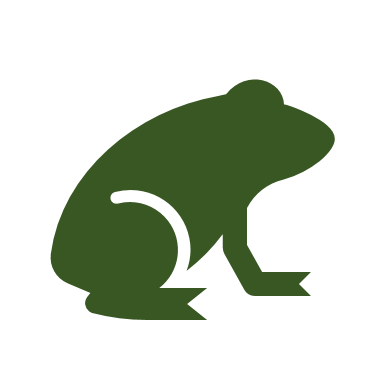 ZA LAŽJI ZAČETEK … 

Spomnite se pravljic, ki ste jih radi poslušali, ko ste bili še majhni. 
Gotovo se še dobro spomnite Andersenovih pravljic in pravljic, ki sta jih po ljudskem pripovedovanju zapisovala brata Jakob in Wilhelm Grimm. Vsi so v svojih delih za najmlajše predstavljali zlobne čarovnice, krute mačehe, uboge pastorke, čudovite princeske in prelepe prince. 
Razmisli, kaj pomenita zapisani stalni besedni zvezi.

ČAKATI PRINCA NA BELEM KONJU 

Če ti razlaga dela težave, si pomagaj z razlago v frazeološkem slovarju. 

https://fran.si/192/janez-keber-frazeoloski-slovar-slovenskega-jezika/4217279/princ?View=1&Query=princ#Frazem1

ISKATI PRINCESKO IZ PRAVLJICE  

Kakšne lastnosti imata osebi, ki sta podobni princu in princeski? Ali po vašem mnenju živita le v pravljici ali ju je mogoče srečati v današnjem svetu?
V današnji uri boš spoznal/-a, ali princ in princeska živita tudi v sodobnem času. Prebral/-a boš pesem z naslovom Romanca o žabah, ki jo je napisala Svetlana Makarovič. 
V pesmi se pojavljajo predelani motivi iz pravljice bratov Grimm z naslovom Žabji kralj.

Pesmi v berilu ni, zapisana je na naslednji prosojnici.
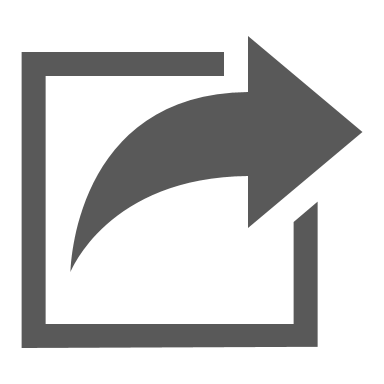 Svetlana Makarovič
ROMANCA O ŽABAH

Pred davnimi leti in daleč odtodživela princeska je mlada, vsak dan se vsaj enkrat spustila je v jok,ker princa imela bi rada,nekoč je vsa žalostna zrla v vodnjak, kar žaba iz vode poskoči, princeska pomisli – to princ je zaklet!Pa brž se pogumno odloči
pa žabo poljubi iz vsega srca,četudi žival je nečista, pa čaka, da princ bo poskočil iz nje, a žaba – še zmeraj je ista!Pa vendar deklič ne odneha za nič, obišče še druge vodnjake
in dan za dnem v mislih na princa iz sanjpoljubljala žabje je spake, a žaba je žaba in princev ni več, 
princeske pa tudi iz mode,dekletom, ki iščejo princa iz sanj, pa pravimo prismode.
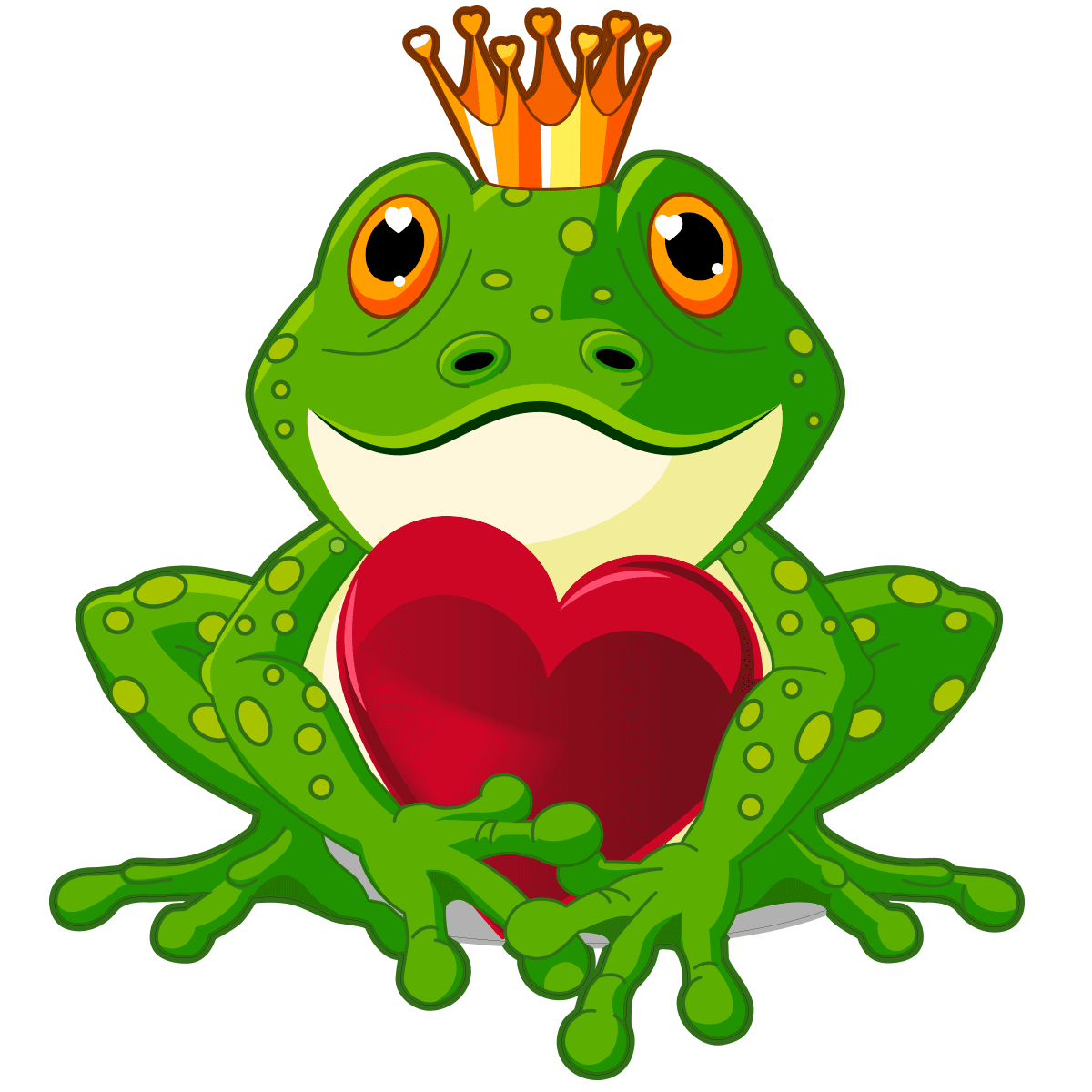 KAKŠNA SE TI JE ZDELA PESEM?

Izberi eno izmed besed in ustno utemelji svojo izbiro.
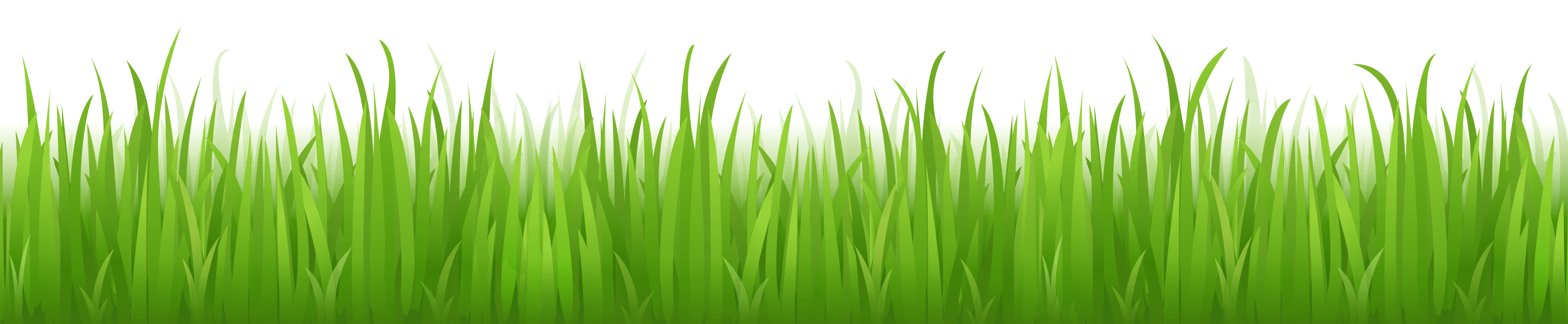 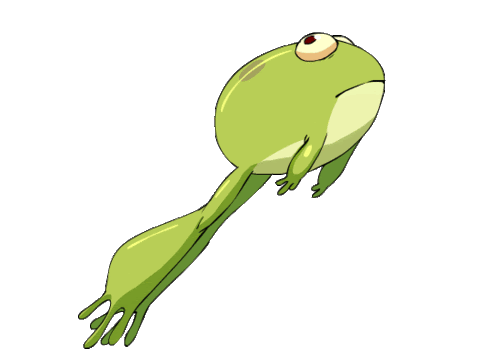 NEZANIMIVA
DOMISELNA
NENAVADNA
NEVSAKDANJA
ŠALJIVA
RESNIČNA
Ob ponovnem branju pesmi Romanca o žabah reši naloge na učnem listu. Odgovore lahko zapišeš v zvezek. 




Posreduj jih svoji učiteljici slovenščine.
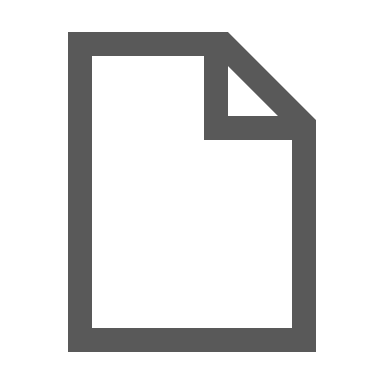 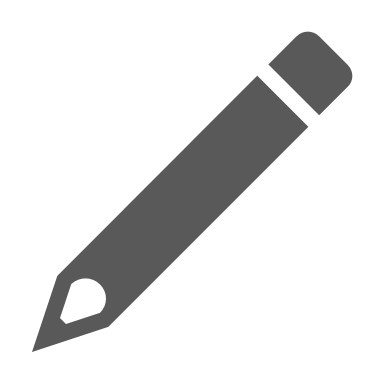 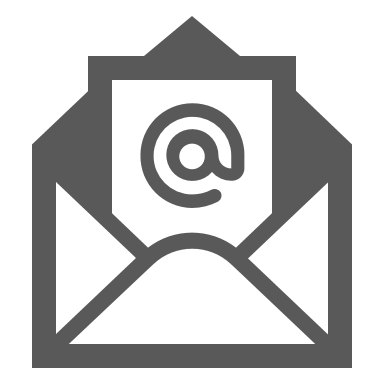 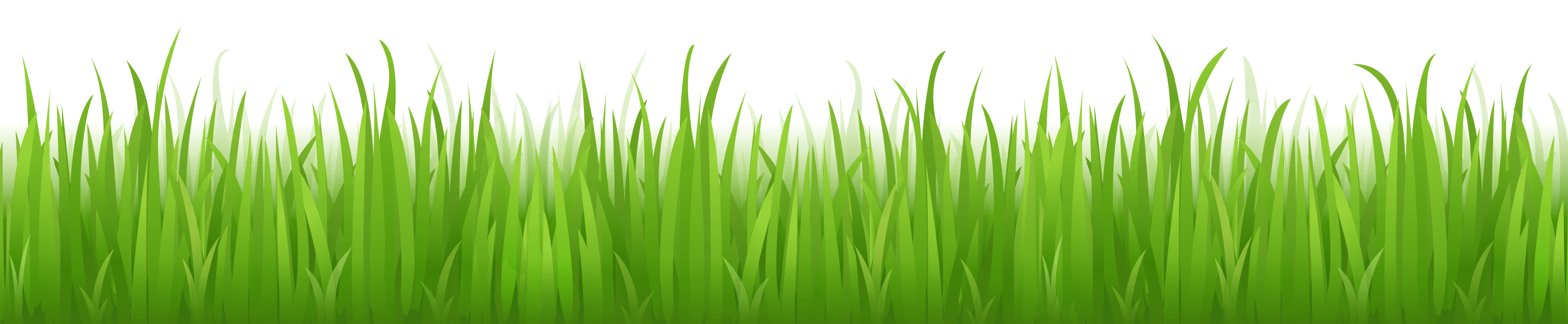 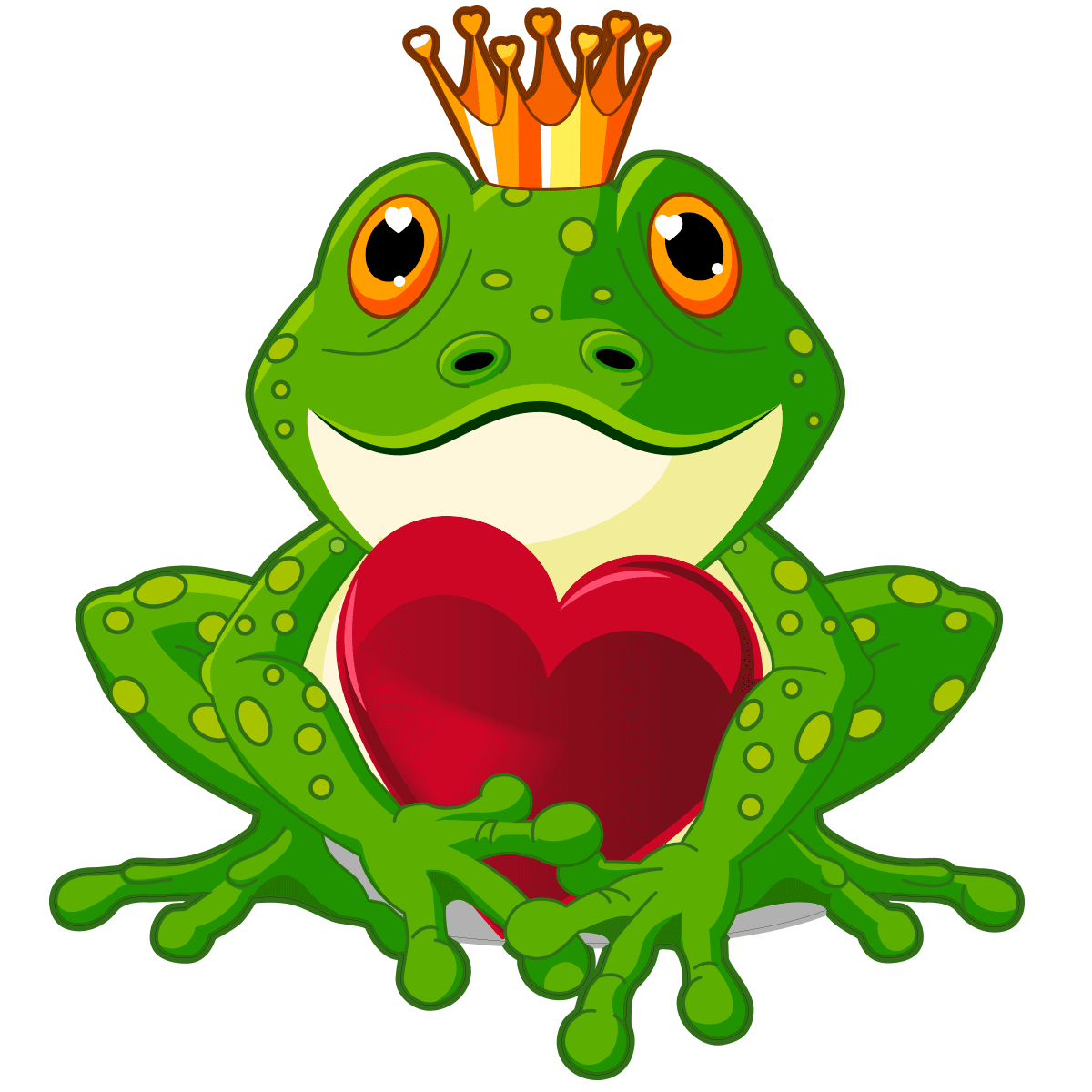 Svetlana Makarovič je mladim naslovnikom v svojih delih pogosto odkrila temnejšo plat življenja – tisto, ki jo starši prikrijejo otrokom zaradi strahu, kako bodo sprejeli takšno podobo sveta.

Na naslednji prosojnici so zapisani podatki iz življenja Svetlane Makarovič. V ustreznem zaporedju jih prepiši v zvezek. 

Na tem mestu pa si preberi nekaj zanimivosti iz njenega življenja in dela.
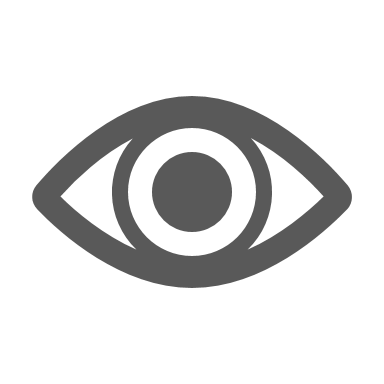 V letu 2019 je praznovala 80 let.
Rada ima romsko glasbo.
Svoj rojstni dan praznuje na novega leta dan (1. 1.).
Je zavzeta borka za pravice živali – predvsem mačk.
Pesniku in dramatiku Gregorju Strniši je pomagala pri pisanju besedil popevk, nastopala je tudi v njegovih prvih uprizorjenih poetičnih dramah.
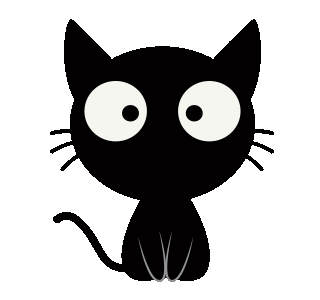 Napisala je več kot 300 del.
ZAPIS V ZVEZEK
SVETLANA MAKAROVIČ 
ŽIVLJENJE IN DELO
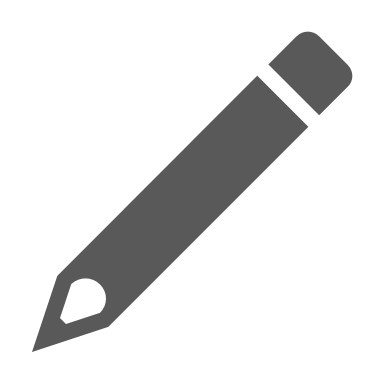 Podatke iz življenja Svetlane Makarovič razporedi v ustrezno zaporedje in jih prepiši v zvezek.
Dela za odrasle so pogosto mračna, temna, grozljiva.
Srednja vzgojiteljska šola v Ljubljani.
Maribor, 1939.
Igralka, pevka, pisateljica, pesnica, ilustratorka.
Študij na AGRFT v Ljubljani (smer igralstvo).
Sodobna slovenska književnost.
Prešernovo nagrado za življenjsko delo je zavrnila.
Piše za odrasle in mlade.
Nekaj časa je delala kot tajnica in vzgojiteljica otrok s posebnimi potrebami.
Nato je bila gledališka igralka, zatem pa se je odločila za pot svobodne književnice.
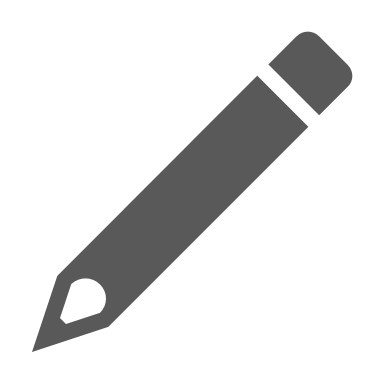 Na spodnji spletni strani se seznani z deli Svetlane Makarovič – v zvezek zapiši pet naslovov njenih del.
https://sigledal.org/geslo/Svetlana_Makarovi%C4%8D
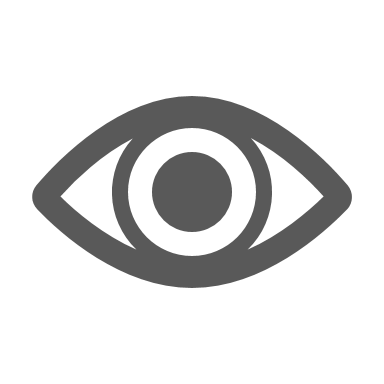 Preberi značilnosti romance.
ROMANCA

– daljša lirsko-epska ali epska pesem španskega izvora;
– opisuje junaške dogodke iz zgodovine in opeva ljubezen plemstva;– dogajanje je postavljeno v grajsko okolje;– med književnimi osebami je prisoten dvogovor;– dogajanje ni tako napeto kot v baladi;– ima pomirljiv konec;– ima predpisano obliko: daljše kitice s četverostopičnimi troheji (španskimi osmerci) in asonancami.
ASONANCA – samoglasniški stik (zvočno ujemanje samoglasnikov na koncu dveh ali več verzov). O španski asonanci govorimo takrat, kadar se asonanca pojavi v vsakem drugem verzu (F. Prešeren, Turjaška Rozamunda).

F. Prešeren, Turjaška Rozamunda

Hrast stoji v turjaškem dvoru,vrh vzdiguje svoj v oblake,v senci pri kamniti mizizbor sedi gospode žlahtne,ker Turjačan spet gostujeRozamundine snubače.